Délka
Ing. Eliška Novotná
ZŠ Praha 10, Nad Vodovodem 460/81
Délka a její jednotky
používali se a některé stále používají různé jednotky využívající především rozměrů těla – např. stopa, palec, loket, míle...
základní jednotka délky - metr (m)
délku značíme d (případně l nebo s)
délku měříme pomocí pravítka, pásma, svinovacího metru,…
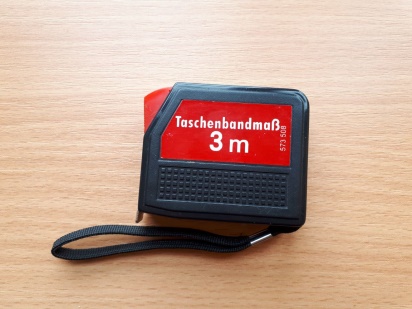 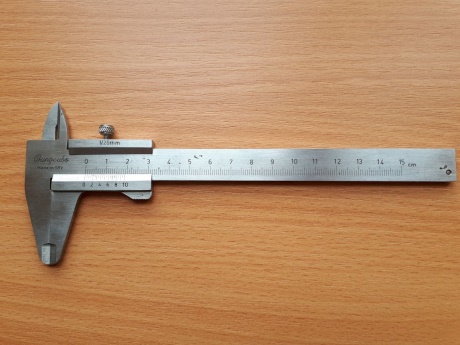 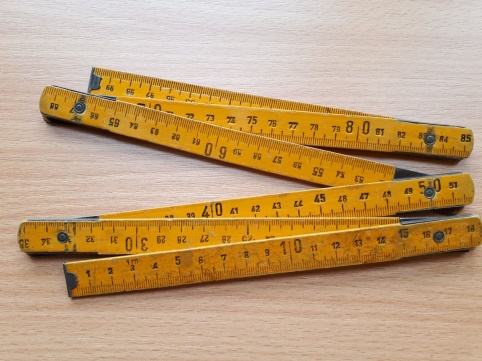 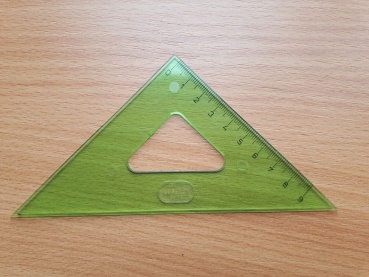 Změřte si velikost palce a velikost chodidla
Palec
Chodidlo
Převody jednotek délky
Násobky a díly metru:
decimetr	1 dm = 0,1 m		1 m = 10 dmcentimetr	1 cm = 0,01 m		1 m = 100 cm
milimetr	1 mm = 0,001 m		1 m = 1 000 mm

kilometr	1 km = 1 000 m		1 m = 0,001 km
Procvičování převodů jednotek délky
Úloha č. 1
Úloha č. 2
a) 15 m = 		cm
b) 10 cm = 		mm
c) 0,02 m = 		cm
d) 2 505 m = 		km 
e) 1 000 mm = 	m
f) 40 000 cm =		m
a) 301 cm =		m
b) 12 mm =		m
c) 203 cm =		mm

d) 4,605 km =		m 
e) 247 mm =		m
f) 75 m =		km
Procvičování převodů jednotek délky
Úloha č. 3
Úloha č. 4
a) 2 m 7 dm =		m	
b) 3,6 km =		m	
c) 4 230 mm =		cm	
			
d) 504 mm = 		m	
e) 0,042 km = 		cm	 
f) 82 m =		mm
a) 26 cm =		mm
b) 0,028 m =		mm
c) 20,8 km = 		m

d) 82 dm =		cm
e) 286 cm =		m
f) 5 mm = 		cm
Postup při měření délky
vybereme vhodné měřidlo - skládací metr, svinovací metr, pásmo, posuvné měřidlo, pravítko, krejčovský metr…)
zjistíme jeho rozsah, nejmenší dílek a jednotky stupnice měřidla
měřidlo přiložíme těsně podle měřené části tělesa, počátek měřidla přiložíme na jeho kraj
na měřidlo se díváme kolmo
měření několikrát opakujeme – z hodnot vypočítáme aritmetický průměr
měříme s různou přesností, výsledek zaokrouhlíme
Opakované měření délky – výpočet aritmetického průměru
sečteme všechny naměřené hodnoty
vydělíme počtem měření
výsledek zaokrouhlíme
Opakované měření délky – výpočet aritmetického průměru
Opakované měření délky
Úkol č. 1
Změřte šířku učebnice fyziky. Měření opakujte 3x, vypočítejte aritmetický průměr a výsledek zaokrouhlete.

Úkol č. 2
Změřte výšku učebnice fyziky. Měření opakujte 3x, vypočítejte aritmetický průměr a výsledek zaokrouhlete.
Vzdálenosti na mapách
mapa – zmenšené znázornění zemského povrchu v rovině
zmenšení je v určitém poměru – měřítku mapy – např. měřítko 1 : 50 000 znamená, že 1 cm na mapě odpovídá 50 000 cm ve skutečnosti (tedy 500 m)
naměřím-li na této mapě pravítkem např. 2,5 cm, vzdušná vzdálenost míst ve skutečnosti bude:
	2,5 . 50 000 cm = 125 000 cm = 1 250 m = 1,25 km
pomocí pravítka měříme na mapě vzdušnou vzdálenost – cesta, silnice, trať,… je ve skutečnosti vždy delší (při plánování cest je vždy nutné brát v úvahu i jejich výškový profil)
Vzdálenosti na mapách
Úloha č. 1
Na turistické mapě s měřítkem je 1 : 50 000 jsme pravítkem naměřili z Kolína do Kutné Hory 20 cm. Jaká je vzdušná vzdálenost těchto měst?
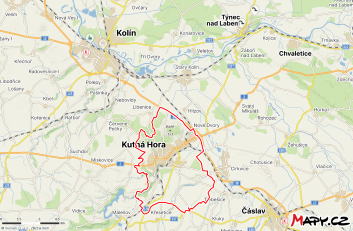 Vzdálenosti na mapách
Úloha č. 2
Vzdušná vzdálenost Liberce a Prahy je 89 km. Kolik cm naměříme pravítkem v  autoatlasu s měřítkem 1 : 500 000?
Vzdálenosti ve skutečnosti
Úloha č. 3
Odkrokujte vzdálenost od křižovatky ulic Hostýnská a Nad Vodovodem k přednímu vchodu školy, výslednou vzdálenost určete v základní jednotce.
délka kroku:
počet kroků:
vzdálenost v m: